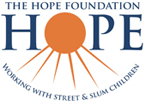 The Hope Foundation
Presentation on Pre-Funding Appraisal For Partners and New Applicant Organisations
The Hope Foundation and Results Based Management
THF has partnered with ASK to develop result based management approach in the organization.
RBM is a means to improve management effectiveness and accountability by involving key stakeholders in defining realistic results, assessing risks, monitoring progress toward the achievement of expected results, integrating lessons learned into management decisions and reporting on performance.
During this course, THF along with HKF has developed specific ways of developing international standard proposals based on situational analysis.
The proposals were developed with the help of Logical Framework Approach (a tool for RBM) that focused on specific, measurable, attainable, relevant and time bound results.
As a funding organization, THF has decided to base the screening of the future partners/proposals for funding.
Why Pre- Funding Appraisal?
Matching international donor agency standards, THF has adopted pre-funding appraisal as a key method to quality screen proposals and fund new projects.
Developing pre-funding appraisal is a part of adopting result based management by THF.
Adopting pre-funding appraisal will build the capacity of the existing partners in submitting international quality proposals.
When and how pre-funding appraisal protocols were developed?
With handholding support from ASK (Association for Knowhow- Delhi), the pre-funding appraisal formats and protocols were developed during February 10th to February 13th, 2015.
The session involved developing the procedure of how to conduct the pre-funding appraisals both at the organizational level and field level.
Protocols and Parameters developed for PFA
The proposal would first be assessed and reviewed by the Programme Support Officers based on certain parameters developed by THF Ireland and India Office.
A proposal which scores 40% marks or less will be considered a poor proposal. 
Scores between 41-75% would be considered an average quality proposal.
Score of 76% or above will be considered a good quality proposal and can only be funded.
Broad Parameters for assessing Proposals
The quality of the proposal and organization will be assessed based on certain broad parameters like –

Aspects of Legal Compliance (Mandatory) of the organization.
Situation Assessment information shared in the proposal.
Problem analysis discussed.
Results and indicators mentioned.
Activities to achieve results.
Strategies to be adopted.
Budget Requested for the Project highlighting organization's contribution towards the total project budget.
Logical Framework Matrix attached with the proposal.
Risk analysis made in the proposal.
Sustainability strategies mentioned in terms of finance and programme.

	Proposal scoring less than 41% will be requested to apply in next grant cycle.
   Proposal scoring 41% and above will be accepted and sent back with feedback for quality improvement. 
	Proposal scoring 76% and above : Organisational and field  assessment will commence.
Parameters for assessing Organization
History – experience of the organization ( Geography and sector wise)
Quality of Human Resource (Programmes and Finance)
Organizational Policies 
Organization structure
Program Management
Sources of existing / previous funding
Structure for good governance and good practices at institutional level
   	An organization need to score 75 % and above to be able to qualify for funding
Financial Management and compliance
Score of the organization based on financial compliance and management
Parameters for assessing field reality
Is the core problem relevant? (in terms of target groups, the issues raised in the proposal)
If the community has been consulted by the identified problem?
Grant and Proposal Application Dates
Request for proposal online and receiving of the 1st draft by THF: September 1st- September 15th
If the 1st draft scores 41% or above, the proposal would be sent back by the THF to the applicant with feedback for required changes by September 30th
The second draft of the proposal will reach THF with the changes by November, 15th. [76% and above]
Once the second draft is reviewed – THF will send the feedback by November, 21st  to the applicant.
During this period THF will conduct organisational and field assessment.
The final draft of the proposal from the applicant reaches THF desk by December 15th. [Scoring 80 – 90%]
Once the third draft reaches the PSO, the proposal is fine tuned and shared with THF Ireland Office by January 1st.
    
	An organization needs to qualify on each aspect mentioned above to be able to qualify for funding.
Thank You!!